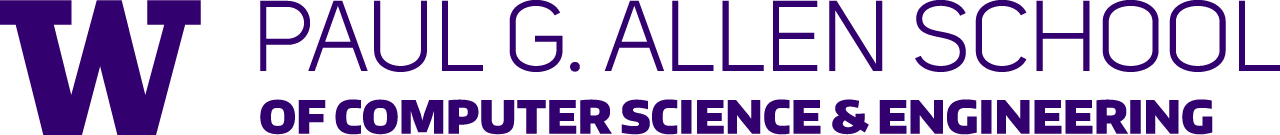 CSE341: Programming LanguagesLecture 10 ML Modules
Dan Grossman
Autumn 2018
Modules
For larger programs, one “top-level” sequence of bindings is poor
Especially because a binding can use all earlier (non-shadowed) bindings

So ML has structures to define modules


Inside a module, can use earlier bindings as usual
Can have any kind of binding (val, datatype, exception, ...)

Outside a module, refer to earlier modules’ bindings via ModuleName.bindingName
Just like List.foldl and Char.toLower; now you can define your own modules
structure MyModule = struct bindings end
Autumn 2018
CSE341: Programming Languages
2
Example
structure MyMathLib = 
struct 

fun fact x = 
    if x=0
    then 1
    else x * fact(x-1)

val half_pi = Math.pi / 2

fun doubler x = x * 2

end
Autumn 2018
CSE341: Programming Languages
3
Namespace management
So far, this is just namespace management
Giving a hierarchy to names to avoid shadowing
Allows different modules to reuse names, e.g., map
Very important, but not very interesting
Autumn 2018
CSE341: Programming Languages
4
Optional: Open
Can use open ModuleName to get “direct” access to a module’s bindings
Never necessary; just a convenience; often bad style
Often better to create local val-bindings for just the bindings you use a lot, e.g., val map = List.map
But doesn’t work for patterns
And open can be useful, e.g., for testing code
Autumn 2018
CSE341: Programming Languages
5
Signatures
A signature is a type for a module
What bindings does it have and what are their types
Can define a signature and ascribe it to modules – example:
signature MATHLIB = 
sig 
val fact : int -> int
val half_pi : real 
val doubler : int -> int
end

structure MyMathLib :> MATHLIB = 
struct 
fun fact x = …
val half_pi = Math.pi / 2.0
fun doubler x = x * 2
end
Autumn 2018
CSE341: Programming Languages
6
In general
Signatures



Can include variables, types, datatypes, and exceptions defined in module

Ascribing a signature to a module



Module will not type-check unless it matches the signature, meaning it has all the bindings at the right types

Note: SML has other forms of ascription; we will stick with these                [opaque signatures]
signature SIGNAME =  
sig types-for-bindings end
structure MyModule :> SIGNAME =  
struct bindings end
Autumn 2018
CSE341: Programming Languages
7
Hiding things
Real value of signatures is to to hide bindings and type definitions
So far, just documenting and checking the types

Hiding implementation details is the most important strategy for writing correct, robust, reusable software

So first remind ourselves that functions already do well for some forms of hiding…
Autumn 2018
CSE341: Programming Languages
8
Hiding with functions
These three functions are totally equivalent: no client can tell which we are using (so we can change our choice later):





Defining helper functions locally is also powerful
Can change/remove functions later and know it affects no other code

Would be convenient to have “private” top-level functions too
So two functions could easily share a helper function
ML does this via signatures that omit bindings…
fun double x = x*2
fun double x = x+x
val y = 2
fun double x = x*y
Autumn 2018
CSE341: Programming Languages
9
Example
Outside the module, MyMathLib.doubler is simply unbound
So cannot be used [directly]
Fairly powerful, very simple idea
signature MATHLIB = 
sig 
val fact : int -> int
val half_pi : real 
end

structure MyMathLib :> MATHLIB = 
struct 
fun fact x = …
val half_pi = Math.pi / 2.0
fun doubler x = x * 2
end
Autumn 2018
CSE341: Programming Languages
10
A larger example [mostly see the code]
Now consider a module that defines an Abstract Data Type (ADT)
A type of data and operations on it
Our example: rational numbers supporting add and toString
structure Rational1 = 
struct 
datatype rational = Whole of int | Frac of int*int
exception BadFrac

(*internal functions gcd and reduce not on slide*)

fun make_frac (x,y) = …
fun add (r1,r2) = …
fun toString r = …
end
Autumn 2018
CSE341: Programming Languages
11
Library spec and invariants
Properties [externally visible guarantees, up to library writer]
Disallow denominators of 0
Return strings in reduced form (“4” not “4/1”, “3/2” not “9/6”)
No infinite loops or exceptions

Invariants [part of the implementation, not the module’s spec]
All denominators are greater than 0
All rational values returned from functions are reduced
Autumn 2018
CSE341: Programming Languages
12
More on invariants
Our code maintains the invariants and relies on them

Maintain:
make_frac disallows 0 denominator, removes negative denominator, and reduces result
add assumes invariants on inputs, calls reduce if needed

Rely:
gcd does not work with negative arguments, but no denominator can be negative
add uses math properties to avoid calling reduce
toString assumes its argument is already reduced
Autumn 2018
CSE341: Programming Languages
13
A first signature
With what we know so far, this signature makes sense:
gcd and reduce not visible outside the module
signature RATIONAL_A = 
sig 
datatype rational = Whole of int | Frac of int*int
exception BadFrac
val make_frac : int * int -> rational
val add : rational * rational -> rational
val toString : rational -> string
end

structure Rational1 :> RATIONAL_A = …
Autumn 2018
CSE341: Programming Languages
14
The problem
By revealing the datatype definition, we let clients violate our invariants by directly creating values of type Rational1.rational
At best a comment saying “must use Rational1.make_frac”





Any of these would lead to exceptions, infinite loops, or wrong results, which is why the module’s code would never return them
Rational1.Frac(1,0)
Rational1.Frac(3,~2)
Rational1.Frac(9,6)
signature RATIONAL_A = 
sig 
datatype rational = Whole of int | Frac of int*int
…
Autumn 2018
CSE341: Programming Languages
15
So hide more
Key idea:  An ADT must hide the concrete type definition so clients cannot create invariant-violating values of the type directly

Alas, this attempt doesn’t work because the signature now uses a type rational that is not known to exist:
signature RATIONAL_WRONG = 
sig 
exception BadFrac
val make_frac : int * int -> rational
val add : rational * rational -> rational
val toString : rational -> string
end

structure Rational1 :> RATIONAL_WRONG = …
Autumn 2018
CSE341: Programming Languages
16
Abstract types
So ML has a feature for exactly this situation:

In a signature:
type foo 
means the type exists, but clients do not know its definition
signature RATIONAL_B = 
sig 
type rational
exception BadFrac
val make_frac : int * int -> rational
val add : rational * rational -> rational
val toString : rational -> string
end

structure Rational1 :> RATIONAL_B = …
Autumn 2018
CSE341: Programming Languages
17
This works! (And is a Really Big Deal)
signature RATIONAL_B = 
sig 
type rational
exception BadFrac
val make_frac : int * int -> rational
val add : rational * rational -> rational
val toString : rational -> string
end
Nothing a client can do to violate invariants and properties:
Only way to make first rational is Rational1.make_frac
After that can use only Rational1.make_frac, Rational1.add, and Rational1.toString
Hides constructors and patterns – don’t even know whether or not Rational1.rational is a datatype
But clients can still pass around fractions in any way
Autumn 2018
CSE341: Programming Languages
18
Two key restrictions
So we have two powerful ways to use signatures for hiding:

Deny bindings exist (val-bindings, fun-bindings, constructors)

Make types abstract (so clients cannot create values of them or access their pieces directly)

(Later we will see a signature can also make a binding’s type more specific than it is within the module, but this is less important)
Autumn 2018
CSE341: Programming Languages
19
A cute twist
In our example, exposing the Whole constructor is no problem

In SML we can expose it as a function since the datatype binding in the module does create such a function
Still hiding the rest of the datatype
Still does not allow using Whole as a pattern
signature RATIONAL_C = 
sig 
type rational
exception BadFrac
val Whole : int -> rational
val make_frac : int * int -> rational
val add : rational * rational -> rational
val toString : rational -> string
end
Autumn 2018
CSE341: Programming Languages
20
Signature matching
Have so far relied on an informal notion of, “does a module type-check given a signature?”  As usual, there are precise rules…

structure Foo :> BAR is allowed if:

Every non-abstract type in BAR is provided in Foo, as specified
Every abstract type in BAR is provided in Foo in some way
Can be a datatype or a type synonym
Every val-binding in BAR is provided in Foo, possibly with a more general and/or less abstract internal type
Discussed “more general types” earlier in course
Will see example soon
Every exception in BAR is provided in Foo

Of course Foo can have more bindings (implicit in above rules)
Autumn 2018
CSE341: Programming Languages
21
Equivalent implementations
A key purpose of abstraction is to allow different implementations to be equivalent
No client can tell which you are using
So can improve/replace/choose implementations later
Easier to do if you start with more abstract signatures (reveal only what you must)

Now: 
   Another structure that can also have signature RATIONAL_A, 
   RATIONAL_B, or RATIONAL_C
But only equivalent under RATIONAL_B or RATIONAL_C
	(ignoring overflow)
Next: 
    A third equivalent structure implemented very differently
Autumn 2018
CSE341: Programming Languages
22
Equivalent implementations
Example (see code file):

structure Rational2 does not keep rationals in reduced form, instead reducing them “at last moment” in toString
Also make gcd and reduce local functions

Not equivalent under RATIONAL_A
Rational1.toString(Rational1.Frac(9,6)) = "9/6"
Rational2.toString(Rational2.Frac(9,6)) = "3/2"

Equivalent under RATIONAL_B or RATIONAL_C
Different invariants, but same properties
Essential that type rational is abstract
Autumn 2018
CSE341: Programming Languages
23
More interesting example
Given a signature with an abstract type, different structures can:
Have that signature
But implement the abstract type differently

Such structures might or might not be equivalent

Example (see code):
type rational = int * int
Does not have signature RATIONAL_A
Equivalent to both previous examples under RATIONAL_B or RATIONAL_C
Autumn 2018
CSE341: Programming Languages
24
More interesting example
structure Rational3 = 
struct 
type rational = int * int
exception BadFrac

fun make_frac (x,y) = …
fun Whole i = (i,1) (* needed for RATIONAL_C *) 
fun add ((a,b)(c,d)) = (a*d+b*c,b*d)
fun toString r = … (* reduce at last minute *)
end
Autumn 2018
CSE341: Programming Languages
25
Some interesting details
Internally make_frac has type int * int -> int * int, but externally int * int -> rational
Client cannot tell if we return argument unchanged
Could give type rational -> rational in signature, but this is awful: makes entire module unusable – why?

Internally Whole has type 'a -> 'a * int but externally     int -> rational
This matches because we can specialize 'a to int and then abstract int * int  to rational
Whole cannot have types 'a -> int * int                    or 'a -> rational (must specialize all 'a uses)
Type-checker figures all this out for us
Autumn 2018
CSE341: Programming Languages
26
Can’t mix-and-match module bindings
Modules with the same signatures still define different types

So things like this do not type-check:
Rational1.toString(Rational2.make_frac(9,6))
Rational3.toString(Rational2.make_frac(9,6))

This is a crucial feature for type system and module properties:
Different modules have different internal invariants!
In fact, they have different type definitions
Rational1.rational looks like Rational2.rational, but clients and the type-checker do not know that
Rational3.rational is int*int not a datatype!
Autumn 2018
CSE341: Programming Languages
27